ORIENTAÇÕES:

Fonte de título: calibri (Light Títulos) 40 - branco
Alinhada à direita
Não reposicionar
Não inserir imagens
Material de Apoio - Parte I
ORIENTAÇÕES:

Fonte de título: calibri (Corpo) 36
Não reposicionar
Não inserir imagens
O macroprocesso Atenção Preventiva e sua relação com o Autocuidado Apoiado
ORIENTAÇÕES:

Slide corpo TUTORIA
Fonte de sub-título: calibri 28 - cor do marcador
Corpo do texto: calibri 22
Manter os marcadores
Máximo cinco tópicos por slide
Tópicos alinhados à esquerda
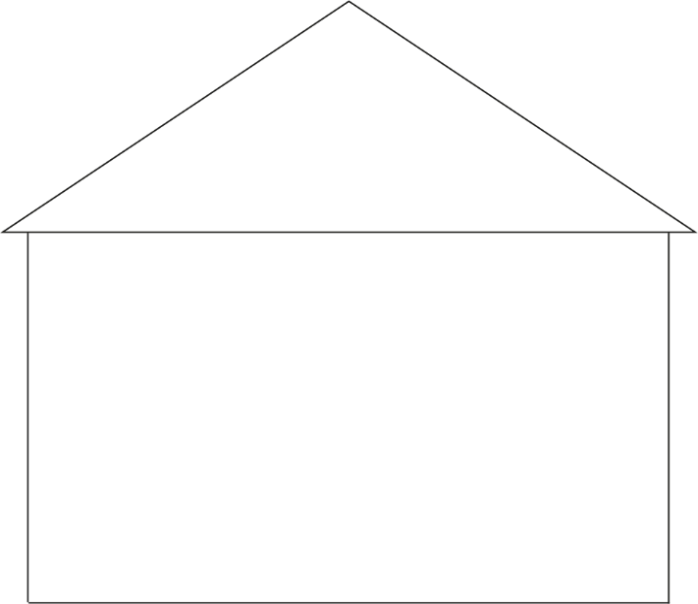 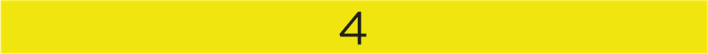 O macroprocesso Atenção Preventiva relacionado ao Autocuidado Apoiado
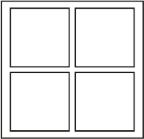 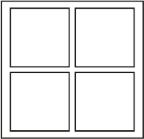 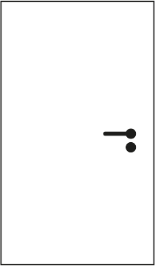 Ações relacionadas ao Autocuidado Apoiado podem estar diretamente ligadas à Atenção Preventiva considerando o objetivo de prevenção das doenças crônicas. Esta prevenção pode se apresentar em diferentes contextos:
Prevenção Primária

Prevenção Secundária

Prevenção Terciária

Prevenção Quaternária
O macroprocesso Atenção Preventiva relacionado ao Autocuidado Apoiado
Prevenção primária é a ação tomada para remover causas e fatores de risco de um problema de saúde individual ou populacional antes do desenvolvimento de uma condição clínica (ex.: imunização, práticas corporais para o combate à inatividade física).

Prevenção secundária é a ação realizada para detectar um problema de saúde em estágio inicial, muitas vezes em estágio subclínico, no indivíduo ou na população, facilitando o diagnóstico (ex.: rastreamento, diagnóstico precoce).
(CZERESNIA e FREITAS, 2003)
O macroprocesso Atenção Preventiva relacionado ao Autocuidado Apoiado
Prevenção terciária é a ação implementada para reduzir em um indivíduo ou população os prejuízos funcionais consequentes de um problema agudo ou crônico, incluindo reabilitação (ex.: prevenir complicações do Diabetes, reabilitar paciente pós-infarto).

Prevenção quaternária é a detecção de indivíduos em risco de intervenções, diagnósticas e/ou terapêuticas, excessivas (ex.: cirurgias desnecessárias ou excesso de medicação) para protegê-los de novas intervenções médicas inapropriadas e sugerir-lhes alternativas eticamente aceitáveis .
(CZERESNIA e FREITAS, 2003)
Entre as ações realizadas na unidade de saúde que foram identificadas como ações relacionadas ao Autocuidado Apoiado

QUAIS NÍVEIS DE PREVENÇÃO SÃO CONTEMPLADOS POR CADA AÇÃO?
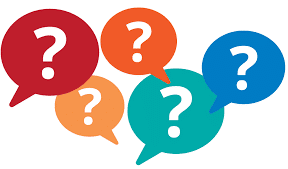 ORIENTAÇÕES:

Fonte de título: calibri (Light Títulos) 40 - branco
Alinhada à direita
Não reposicionar
Não inserir imagens
Material de Apoio - Parte II
ORIENTAÇÕES:

Fonte de título: calibri (Corpo) 36
Não reposicionar
Não inserir imagens
Ferramentas para o Autocuidado Apoiado
ORIENTAÇÕES:

Slide corpo TUTORIA
Fonte de sub-título: calibri 28 - cor do marcador
Corpo do texto: calibri 22
Manter os marcadores
Máximo cinco tópicos por slide
Tópicos alinhados à esquerda
Ferramentas para o Autocuidado Apoiado
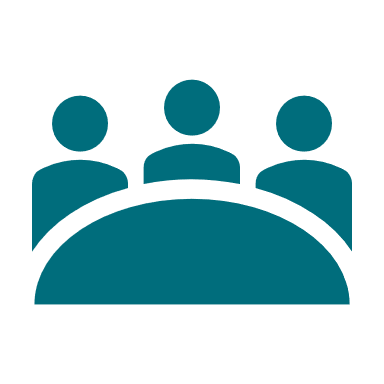 A ferramentas para  o Autocuidado Apoiado são técnicas ou roteiros que auxiliam a comunicação entre o profissional de saúde e o usuário, buscando a mudança de comportamento através da negociação. 
São estratégias que contem com um estilo clínico habilidoso para evocar dos usuários suas motivações para realização de mudanças comportamentais relacionadas à sua saúde.
Possuem potencial, se utilizadas sistematicamente, de contribuir fortemente na prevenção de doenças crônicas ou até mesmo na estabilização de condições crônicas já estabelecidas.
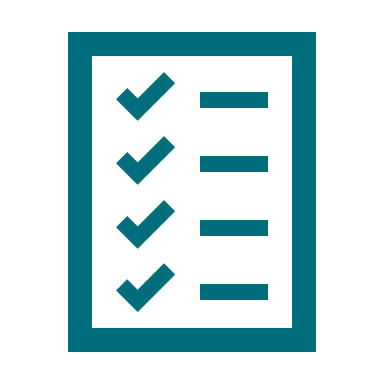 (ROLNIK, MILLER E BUTLER, 2009)
ORIENTAÇÕES:

Slide corpo TUTORIA
Fonte de sub-título: calibri 28 - cor do marcador
Corpo do texto: calibri 22
Manter os marcadores
Máximo cinco tópicos por slide
Tópicos alinhados à esquerda
Entrevista Motivacional
O objetivo da EM é ajudar as pessoas a caminharem continuamente em direção a tomada de decisões para cuidar da sua saúde. Entre as suas metas estão: trabalhar a ambivalência, trabalhar a responsabilização, prevenir recaídas e fortalecer o compromisso com a mudança.
É importante ressaltar que o processo de mudança passa por alguns passos e que o usuário pode estar em quaisquer deles, conhece-los certamente irá ajudar a conduzir o Autocuidado Apoiado e potencializar o uso da EM. 
Estágio pré-contemplativo: quando o usuário ainda não se dá conta de que precisa fazer uma mudança, não reconhece essa necessidade – momento em que é importante criar vínculo. 
Estágio contemplativo: quando o usuário já reconhece a necessidade de uma mudança, mas tem dificuldade de implantá-la – hora de dar apoio, ajudar a refletir sobre os prós e contras da mudança.
Preparação: aqui o usuário já está com mais disposição para a mudança, pensa nas ações que precisa tomar, estabelece datas, atividades e até metas – busque incentivá-lo a seguir com os planos.
(CAVALCANTI, AM; 2012)
ORIENTAÇÕES:

Slide corpo TUTORIA
Fonte de sub-título: calibri 28 - cor do marcador
Corpo do texto: calibri 22
Manter os marcadores
Máximo cinco tópicos por slide
Tópicos alinhados à esquerda
Entrevista Motivacional
Ação: hora de colocar o plano traçado na etapa anterior em prática, perceber as mudanças que as ações já provocam na vida do usuário – o papel do profissional aqui também é incentivar, ajudar no monitoramento e avaliação do plano.
Manutenção: é um momento crítico para a manutenção do novo hábito, quando ele deixa de ser novidade e passa a incorporar a rotina e o peso de sustentar este novo hábito pode colocá-lo em risco – é hora de estar bem próximo do usuário, incentivar, reforçar os efeitos positivos e ganhos secundários com as ações.
Recaída: este momento pode ou não acontecer, mas é definido como a perda do novo hábito e volta aos hábitos anteriores.
(CAVALCANTI, AM; 2012)
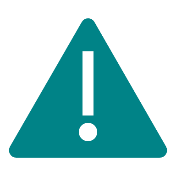 O acesso à Ferramenta, na íntegra, e ao vídeo de orientação para sua utilização pode ser obtido pelo Manual para Organização da Oficina sobre Ferramentas para o Autocuidado apoiado, disponível no e-Planifica.
ORIENTAÇÕES:

Slide corpo TUTORIA
Fonte de sub-título: calibri 28 - cor do marcador
Corpo do texto: calibri 22
Manter os marcadores
Máximo cinco tópicos por slide
Tópicos alinhados à esquerda
Técnica de Resolução de Problemas
Antes de explorar a TRP, é necessário que o desejo de mudança seja identificado. Em seguida é importante propor a técnica, explicando-a detalhadamente para que seja possível tomar a decisão compartilhada com o usuário de iniciar a operacionalização da TRP.
O papel do profissional de saúde consiste em apoiar o usuário na identificação dos problemas considerados por ele na mudança de comportamento. Importante que o usuário possa trazer aquilo que o incomoda e que o profissional não interfira na ideia trazida, apenas o apoie no detalhamento desse problema, trazendo uma descrição bem detalhada. 
O usuário pode listar mais de um problema, todos devem ser considerados e detalhados. Os problemas devem ser classificados em solucionáveis ou não solucionáveis.
Em seguida, serão operacionalizadas as outras etapas da TRP como a escolha de um dos problemas identificados para ser trabalhado, o plano de ação, estabelecimento de revisão do plano para aquele problema e outras etapas.
(CAVALCANTI, AM; 2012)
ORIENTAÇÕES:

Slide corpo TUTORIA
Fonte de sub-título: calibri 28 - cor do marcador
Corpo do texto: calibri 22
Manter os marcadores
Máximo cinco tópicos por slide
Tópicos alinhados à esquerda
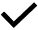 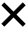 Técnica de Resolução de Problemas
(CAVALCANTI, AM; 2012)
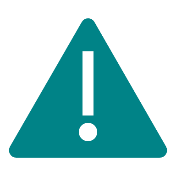 O acesso à Ferramenta, na íntegra, e ao vídeo de orientação para sua utilização pode ser obtido pelo Manual para Organização da Oficina sobre Ferramentas para o Autocuidado apoiado, disponível no e-Planifica.
ORIENTAÇÕES:

Slide corpo TUTORIA
Fonte de sub-título: calibri 28 - cor do marcador
Corpo do texto: calibri 22
Manter os marcadores
Máximo cinco tópicos por slide
Tópicos alinhados à esquerda
Modelo das Três Conversas
O Modelo das Três Conversas é uma estratégia utilizada para a obtenção de decisões compartilhadas entre profissionais de saúde e usuários. Ele está baseado em 3 blocos de conversas que se relacionam e apoiam a decisão compartilhada.
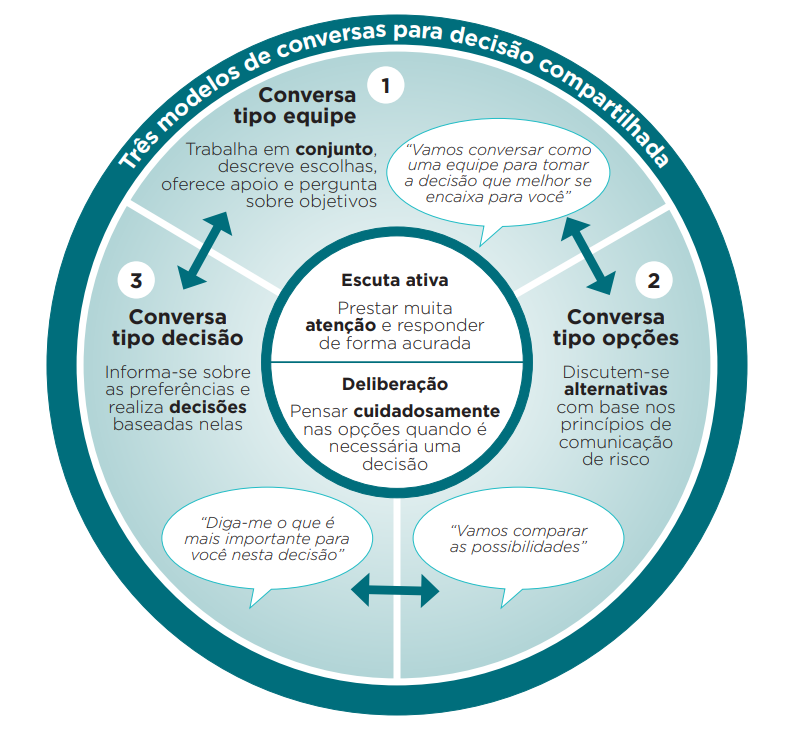 (UMPIERRE, R. ENGEL, L., 2018)
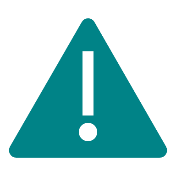 O acesso à Ferramenta, na íntegra, e ao vídeo de orientação para sua utilização pode ser obtido pelo Manual para Organização da Oficina sobre Ferramentas para o Autocuidado apoiado, disponível no e-Planifica.
ORIENTAÇÕES:

Slide corpo TUTORIA
Fonte de sub-título: calibri 28 - cor do marcador
Corpo do texto: calibri 22
Manter os marcadores
Máximo cinco tópicos por slide
Tópicos alinhados à esquerda
Plano de Autocuidado Apoiado
Tem como objetivo a transformação da pessoa usuária em protagonista no gerenciamento do seu cuidado, e, assim, contribuir para mudança de comportamento tendo em vista a incorporação de hábitos saudáveis de vida. 
O Plano de Autocuidado Apoiado, será elaborado juntamente com a pessoa usuária de alto e muito alto risco, a partir do Plano de Cuidado, sendo efetivado por meio de um plano de ação com metas que podem ser medidas e de curto prazo, considerando o estágio de motivação das pessoas. 
É importante definir o profissional da APS que irá pactuar o Plano de Autocuidado com a pessoa usuária, podendo ser qualquer profissional que participou da discussão do caso. 
A pactuação do Plano de Autocuidado Apoiado, acontece na Unidade Básica de Saúde, com agendamento prévio
(CAVALCANTI, AM; 2012)
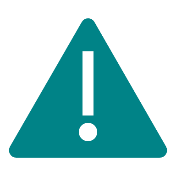 O acesso à Ferramenta, na íntegra, e ao vídeo de orientação para sua utilização pode ser obtido pelo Manual para Organização da Oficina sobre Ferramentas para o Autocuidado apoiado, disponível no e-Planifica.
ORIENTAÇÕES:

Fonte de título: calibri (Light Títulos) 40 - branco
Alinhada à direita
Não reposicionar
Não inserir imagens
Material de Apoio - Parte III
ORIENTAÇÕES:

Fonte de título: calibri (Corpo) 36
Não reposicionar
Não inserir imagens
O Plano de Autocuidado Apoiado
ORIENTAÇÕES:

Slide corpo TUTORIA
Fonte de sub-título: calibri 28 - cor do marcador
Corpo do texto: calibri 22
Manter os marcadores
Máximo cinco tópicos por slide
Tópicos alinhados à esquerda
Plano de Autocuidado Apoiado - Identificação
É importante ressaltar que esse é um plano de ação de curto prazo, que deve elencar atividades concretas de uma forma bastante específica, porque isso será fundamental para colocar o plano em ação em prática, assim como a monitorar sua execução.
Sempre que possível, o usuário deve escrever efetivamente o plano de Autocuidado Apoiado, mesmo que o profissional eleito para ser o gestor do caso o apoie nessa escrita inicial e nos monitoramentos nos encontros clínicos subsequentes. 
O primeiro tópico sugerido é a Identificação. Nele o usuário poderá preencher seus dados pessoais.
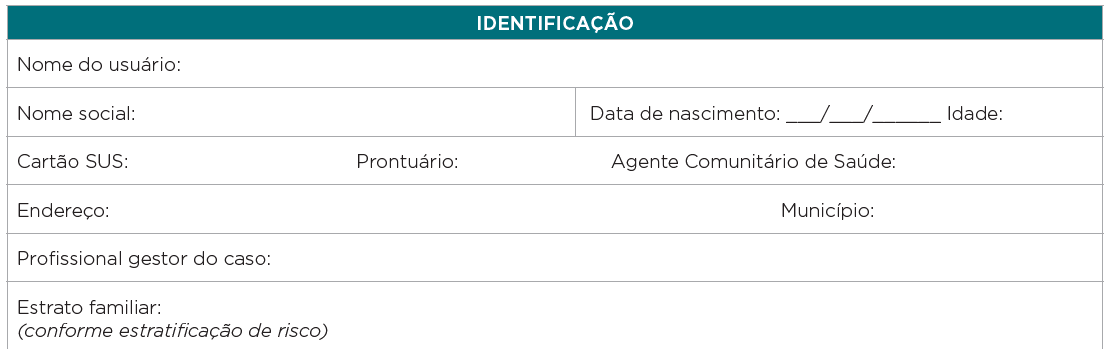 ORIENTAÇÕES:

Slide corpo TUTORIA
Fonte de sub-título: calibri 28 - cor do marcador
Corpo do texto: calibri 22
Manter os marcadores
Máximo cinco tópicos por slide
Tópicos alinhados à esquerda
Plano de Autocuidado Apoiado - Objetivos
O usuário deve sinalizar e escrever o principal, ou seus principais objetivos de mudança. Nesta seção, o usuário deve ser encorajado a responder a seguinte reflexão:  para melhorar a minha saúde, o que é importante para mim?  
Os problemas e as necessidades de saúde que o usuário deseja enfrentar serão listados, em ordem de prioridade.
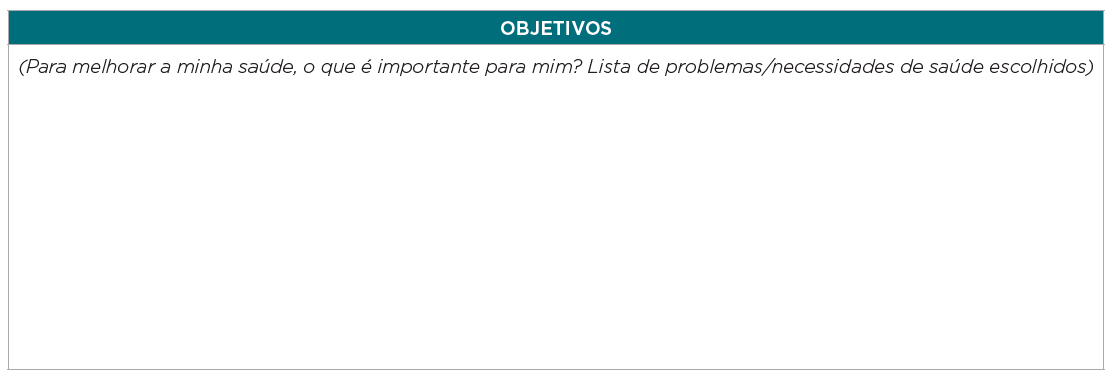 ORIENTAÇÕES:

Slide corpo TUTORIA
Fonte de sub-título: calibri 28 - cor do marcador
Corpo do texto: calibri 22
Manter os marcadores
Máximo cinco tópicos por slide
Tópicos alinhados à esquerda
Plano de Autocuidado Apoiado - Comportamento necessário
A seção seguinte é a de descrição dos comportamentos necessários para mudança. 
Aqui, são registradas as estratégias para mudança que foram identificadas no passo 4 da TRP. 
Este ainda não é o momento de avaliar se as estratégias elencadas são boas ou ruins. 
Encoraje o usuário a buscar o máximo de soluções possíveis, quanto maior a variedade de ideias melhor.
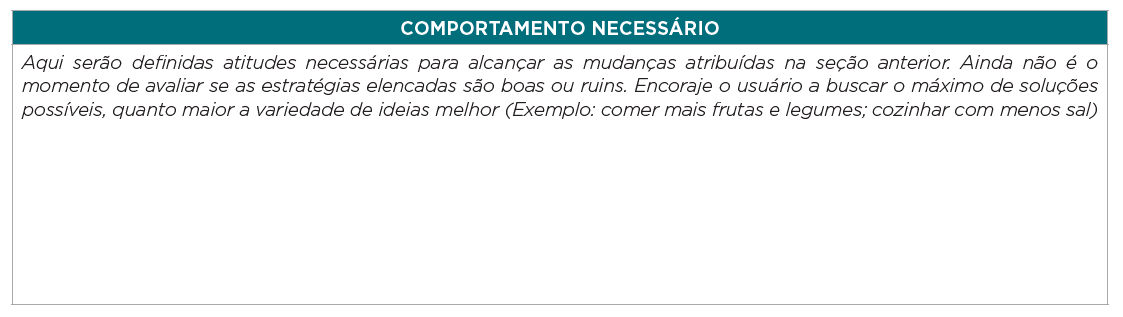 ORIENTAÇÕES:

Slide corpo TUTORIA
Fonte de sub-título: calibri 28 - cor do marcador
Corpo do texto: calibri 22
Manter os marcadores
Máximo cinco tópicos por slide
Tópicos alinhados à esquerda
Plano de Autocuidado Apoiado - Metas e grau de interesse
Em seguida, é necessário registrar as metas estabelecidas  de uma maneira detalhada, para o alcance dos objetivos listados.
Para compor esta seção, cada meta registrada necessita ser específica, mensurável, alcançável, realizável e feita dentro de um tempo estabelecido.
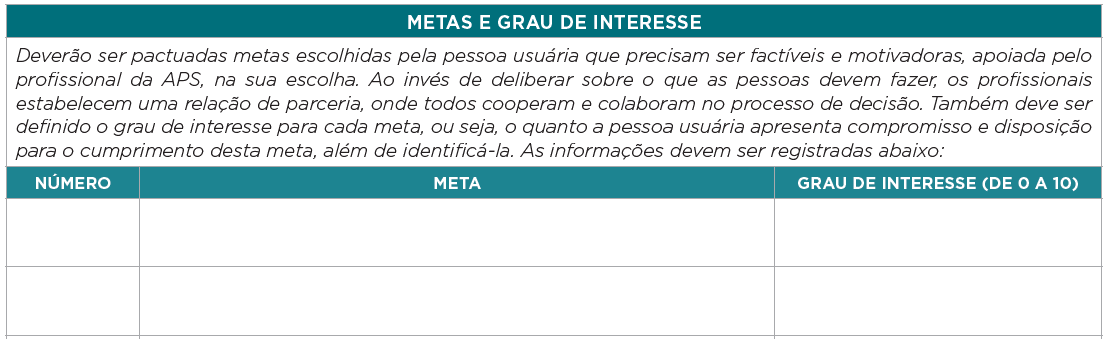 ORIENTAÇÕES:

Slide corpo TUTORIA
Fonte de sub-título: calibri 28 - cor do marcador
Corpo do texto: calibri 22
Manter os marcadores
Máximo cinco tópicos por slide
Tópicos alinhados à esquerda
Plano de Autocuidado Apoiado - Plano de ação
Para o alcance das metas sistematizadas, as ações estabelecidas serão inseridas na seção “Plano de Ação”, dentro do Plano de Autocuidado Apoiado.
O Plano de ação apresenta campos com informações relacionadas às ações inseridas como frequência, tempo, recursos e outras.
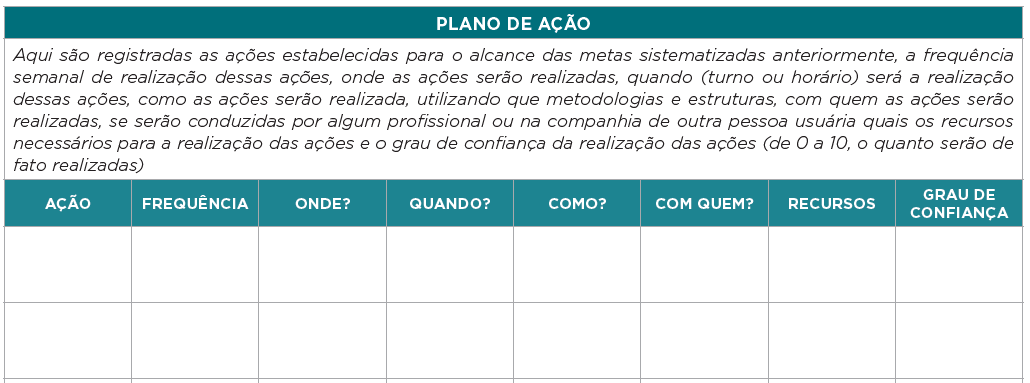 ORIENTAÇÕES:

Slide corpo TUTORIA
Fonte de sub-título: calibri 28 - cor do marcador
Corpo do texto: calibri 22
Manter os marcadores
Máximo cinco tópicos por slide
Tópicos alinhados à esquerda
Plano de Autocuidado Apoiado - Monitoramento
O monitoramento do Plano de Autocuidado Apoiado é realizado pelo Agente comunitário de Saúde e pelo profissional responsável pela pactuação, também chamado de profissional gestor do caso.
A cada semana, as ações sinalizadas na seção plano de ação receberão status de “conseguiu”, “não conseguiu” ou ainda “conseguiu parcialmente”.
O acompanhamento longitudinal do usuário permitirá a constante atualização do Plano de Autocuidado Apoiado
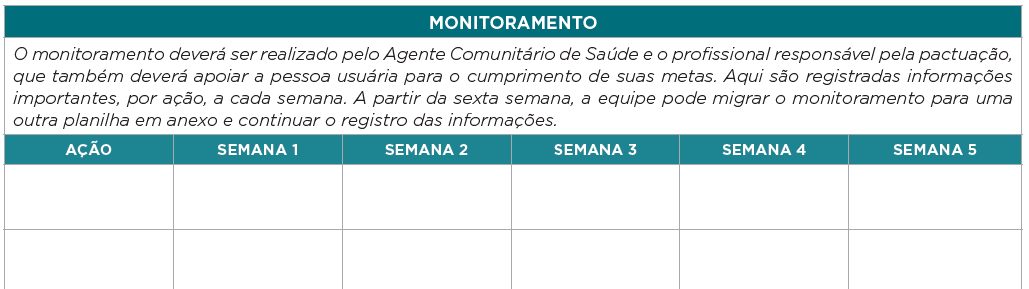 ORIENTAÇÕES:

Slide corpo TUTORIA
Fonte de sub-título: calibri 28 - cor do marcador
Corpo do texto: calibri 22
Manter os marcadores
Máximo cinco tópicos por slide
Tópicos alinhados à esquerda
Plano de Autocuidado Apoiado - Contrato
A contratualização da pessoa usuária em seu Plano de Autocuidado Apoiado possui o objetivo de potencializar a internalização das pactuações apresentadas
 Se faz necessária para que, simbolicamente, o compromisso com todas as atividades sistematizadas seja registrado. 
Após assinatura, o usuário possuirá uma via do Plano de Autocuidado Apoiado e outra via ficará em posse do profissional gestor do caso, compartilhado com o Agente Comunitário de Saúde de referência.
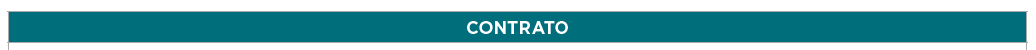 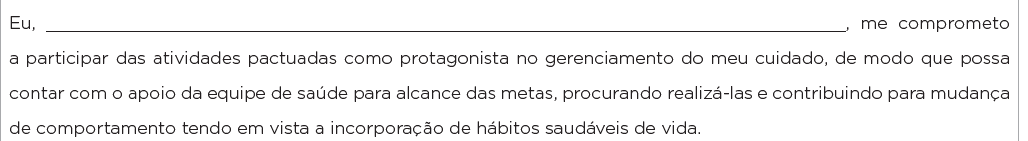 ORIENTAÇÕES:

Não reposicionar o texto do link
Não inserir imagens
Não inserir texto
Não inserir mensagens de agradecimento
Slide padrão de finalização